Assessing Scientific Reasoning
Assessment Day 2011
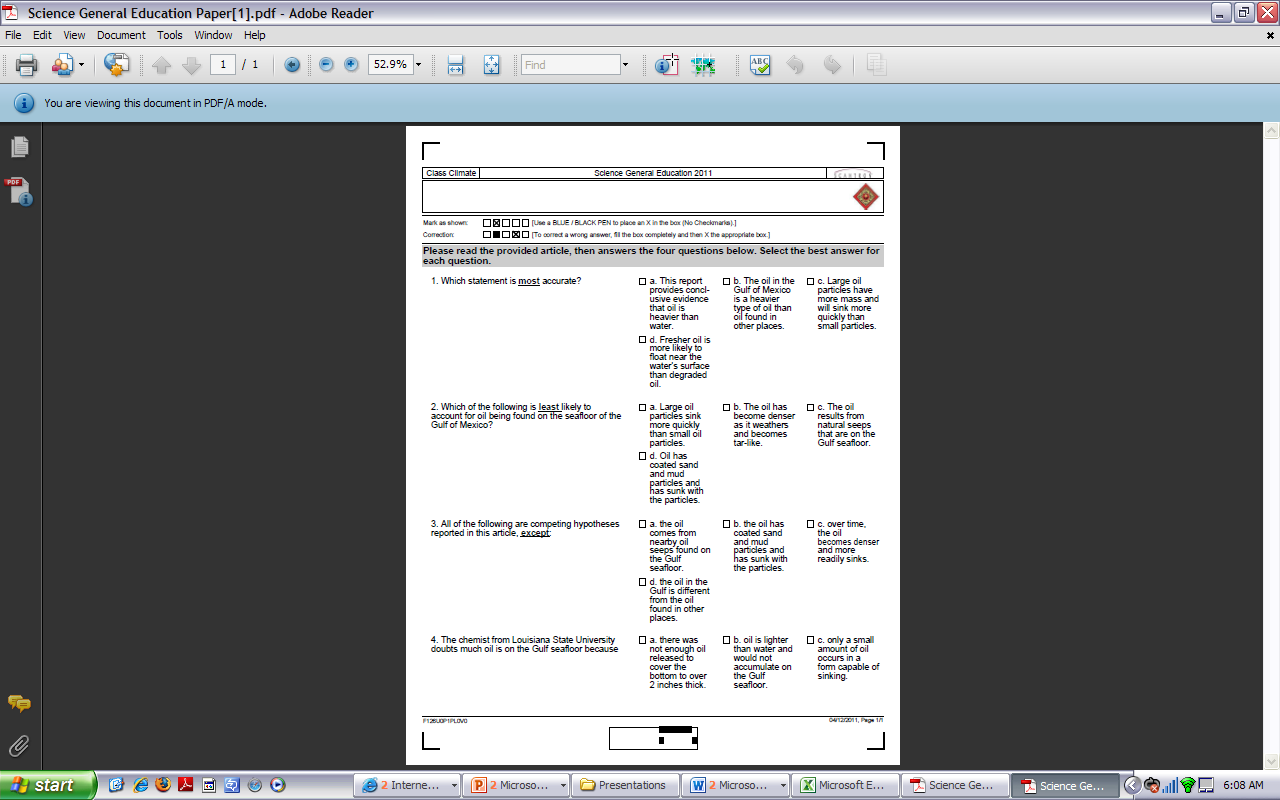 Scientific Reasoning Objective Questions
[Speaker Notes: Mary]
Model in Practice:  Scientific Reasoning
General Education Program Learning Outcome:  Students will be able to use processes, procedures, data or evidence to solve problems and make effective decisions.  

Target Courses:  All General Education Science Courses

Course Level Performance Indicator:
	Students will be able to assess scientific reasoning in current (~2 years) science news stories.
[Speaker Notes: Christina]
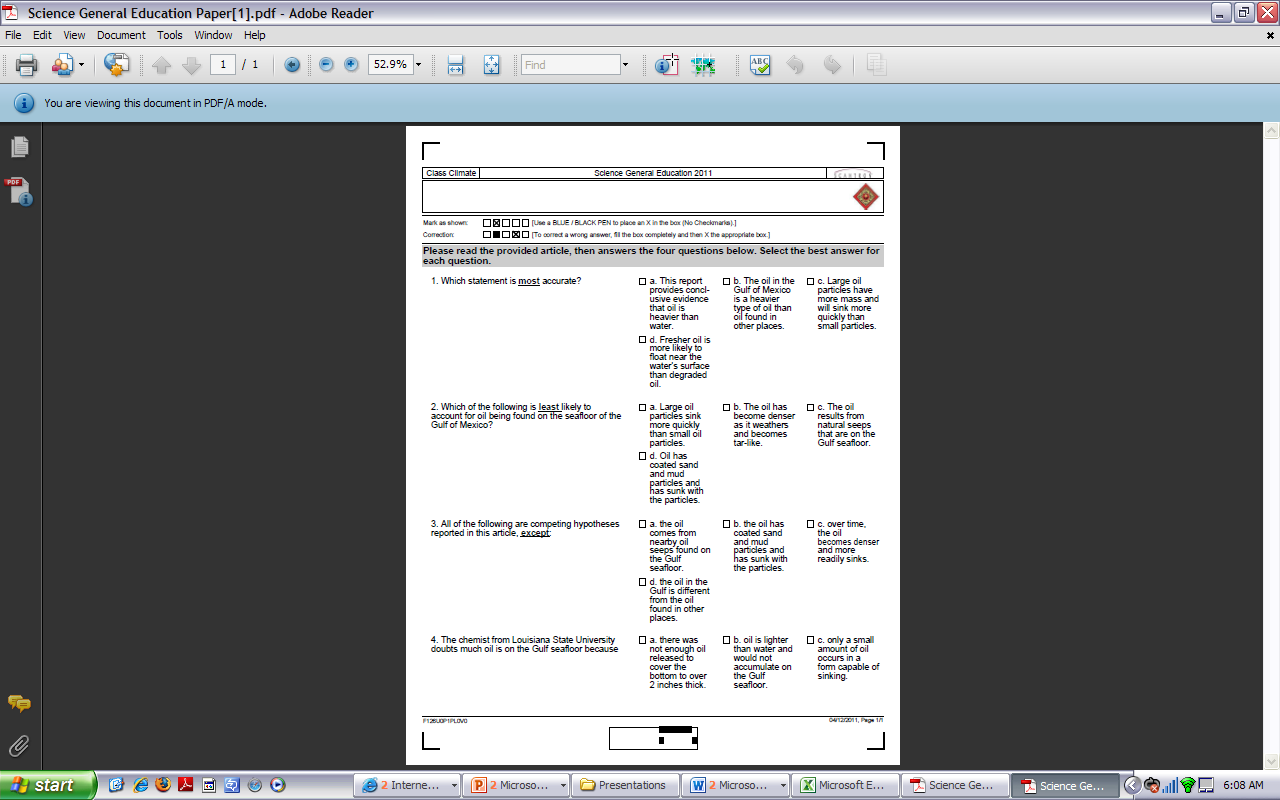 Scientific Reasoning Objective Questions
Blue Handout
[Speaker Notes: Mary]
Model in Practice:  Scientific Reasoning
All Gen. Education Science Courses (2009-2011)

College-wide assessment available to all students enrolled 
Spring term Gen. Ed. Science courses (8574 students/150 course sections)
ClassClimate Survey Tool using  scanable paper and online response options
1950 students participated (onsite)
[Speaker Notes: Mary]